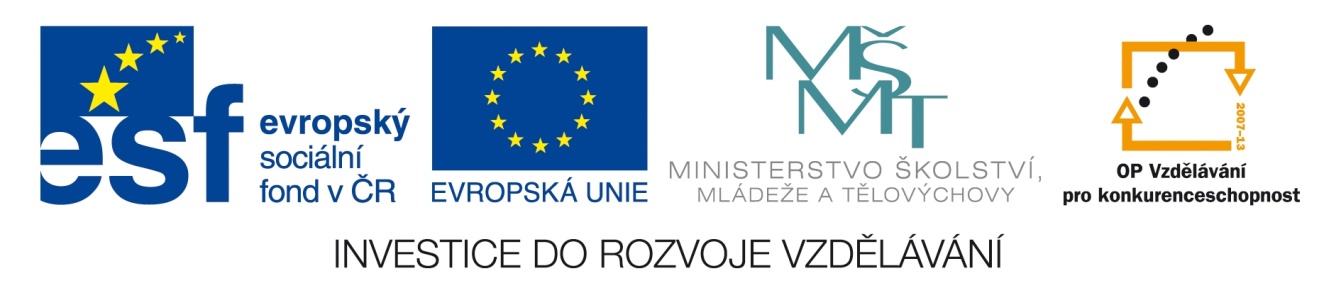 Registrační číslo projektu: CZ.1.07/1.1.38/02.0025
Název projektu: Modernizace výuky na ZŠ Slušovice, Fryšták, Kašava a Velehrad
Tento projekt je spolufinancován z Evropského sociálního fondu a státního rozpočtu České republiky.
Hospodářství
Z_035_Hospodářství_Hospodářství
Autor: Mgr. Helena Nováková

Škola: Základní škola Slušovice, okres Zlín, příspěvková organizace
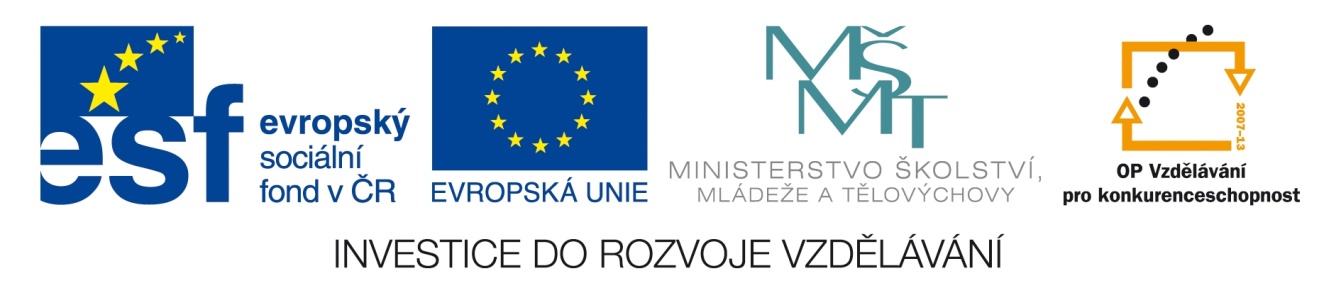 Anotace:
Digitální učební materiál je určen pro seznámení žáků s učivem o hospodářství, základní pojmy a rozdělení světového hospodářství
Materiál vysvětluje probíranou látku aktivnější a obraznější formou a možností zapojení žáka do vyučovacího procesu
Je určen pro předmět zeměpis a ročník devátý
Hospodářství
Jakým jiným názvem můžeme hospodářství pojmenovat? 


oblast lidské činnosti, jejímž prostřednictvím se vytvářejí, rozdělují, vyměňují a spotřebovávají určité produkty užitné hodnoty
E   K  O  N  O  M   I    K  A
__ __ __ __ __ __ __ __ __
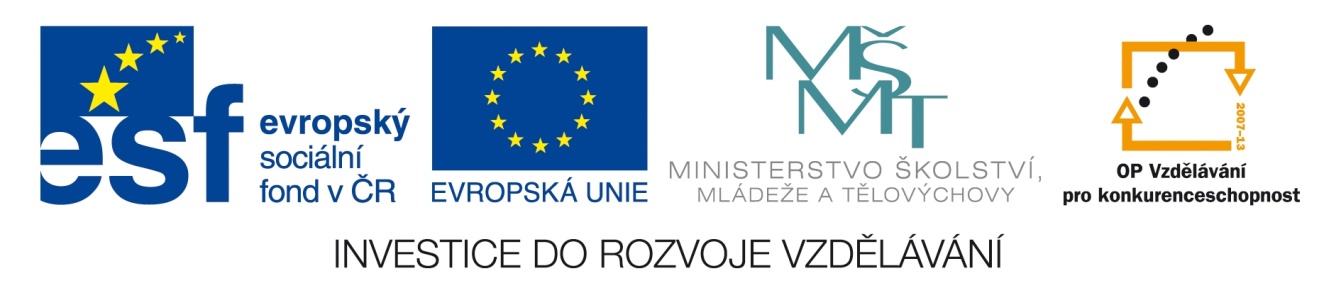 Vývoj společnosti
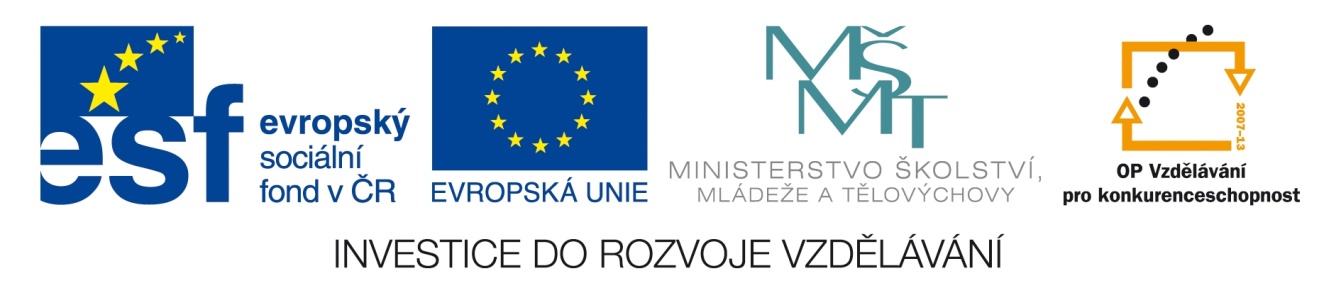 Dělení hospodářské činnosti
veškerou hospodářskou činnost dělíme do 3 základních skupin(sektorů):
Ve vyspělých zemích se vyčleňují ještě další dva sektory
hospodářský růst probíhá nerovnoměrně
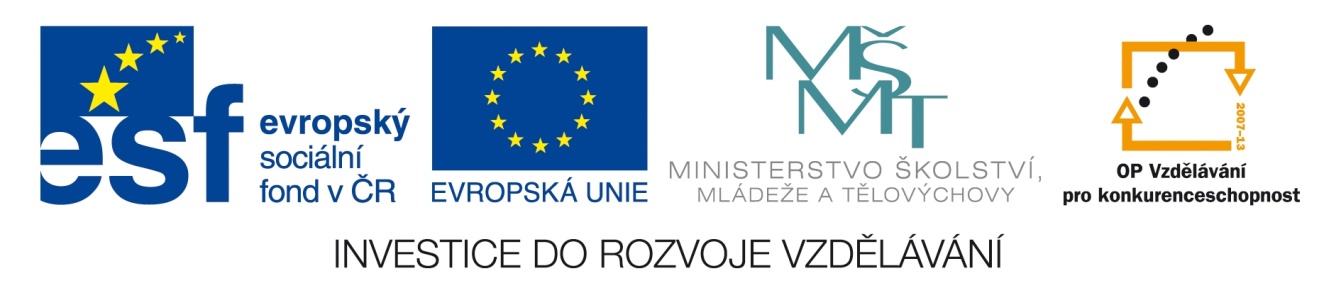 Primární sektor
jeho úkolem je zajištění potravin pro obyvatelstvo, obdělávání půdy
hospodářská odvětví:
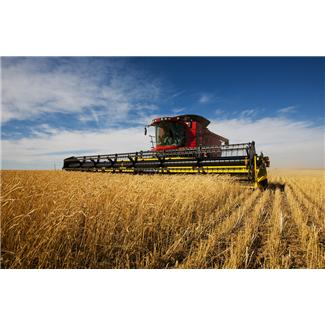 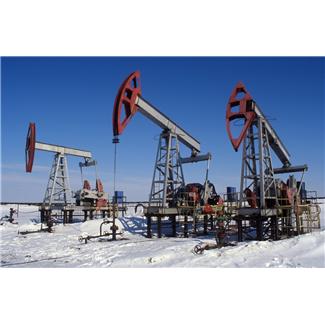 zemědělství
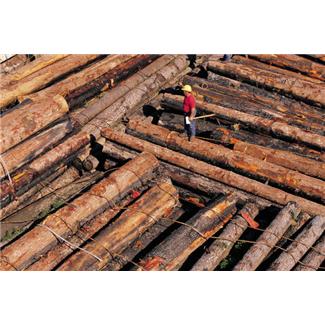 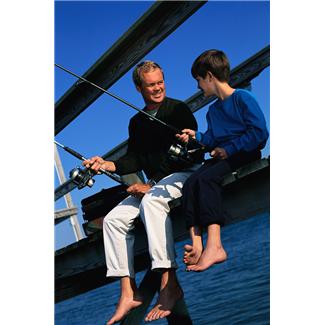 těžba
lesnictví
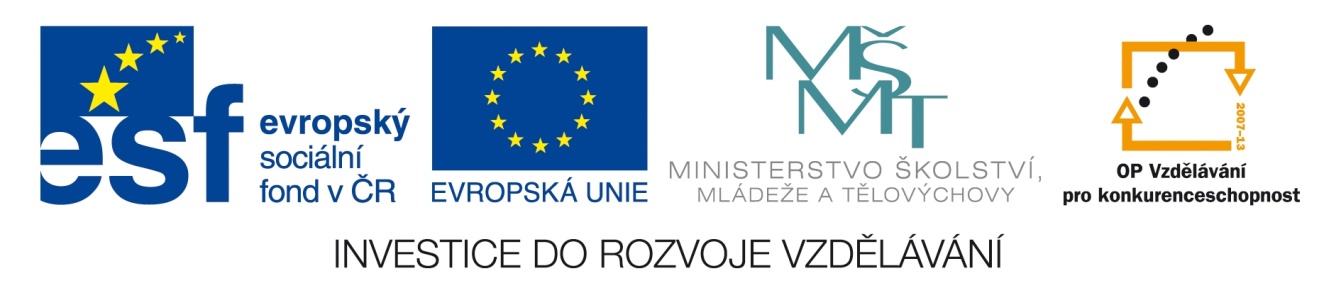 rybářství
Sekundární sektor
zpracovává produkty z prvovýroby a vytváří další produkty pro následné zpracování v průmyslové výrobě
hospodářská 
	odvětví:
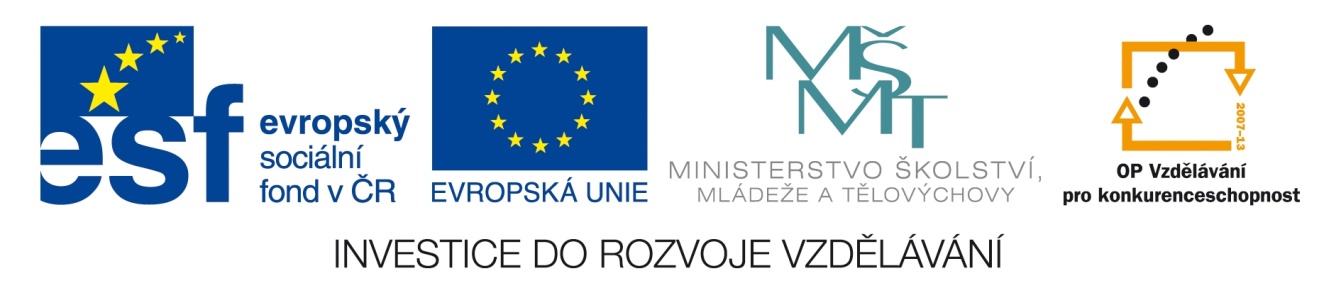 Terciérní sektor
činnosti, které uspokojují potřeby lidí a částečně i potřeby výroby
zaměstnanost ve službách je ukazatelem hospodářské vyspělosti státu
hospodářská odvětví, např.:
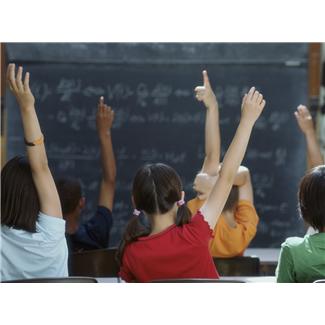 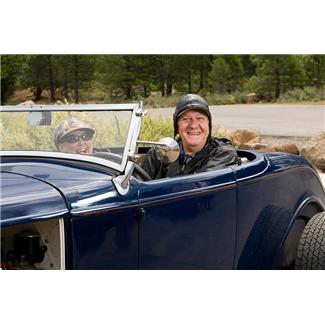 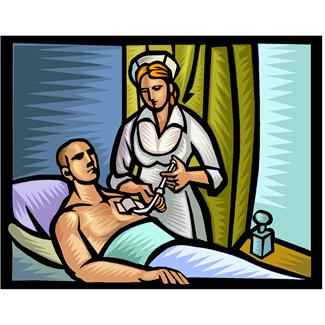 školství
osobní doprava
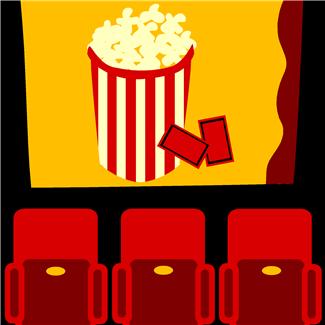 zdravotnictví
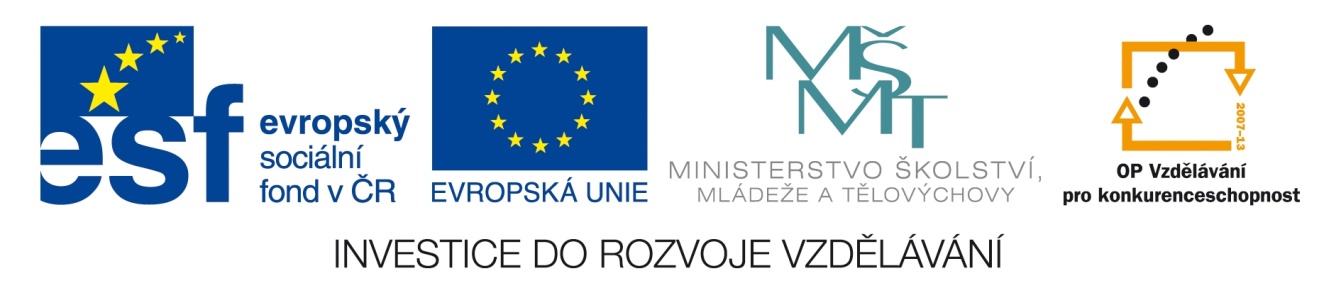 kultura
další sektory:
Kvartérní sektor
Kvintérní sektor
peněžnictví
pojišťovnictví
věda a výzkum
vysokoškolské vzdělávání
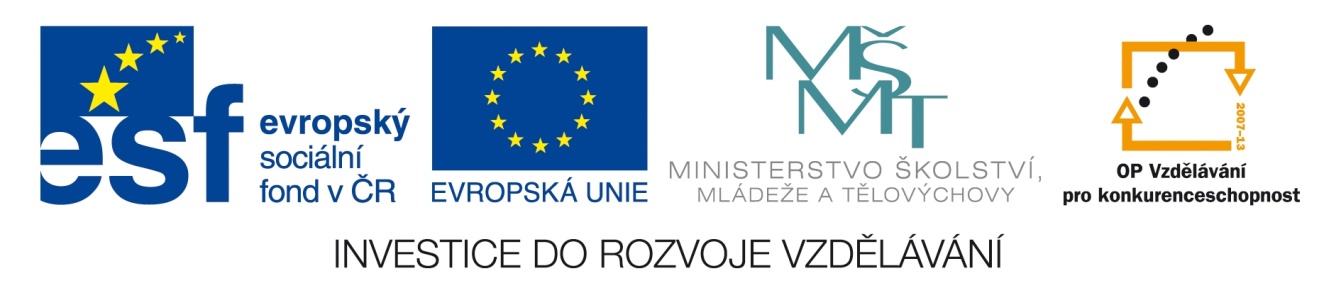 Hospodářský ukazatel
souhrn peněží hodnoty všech statků a služeb vytvořených za dané období na určitém místě (obvykle v dolarech za rok)
Jaké je jeho zkratka?
H   D   P
__ __ __
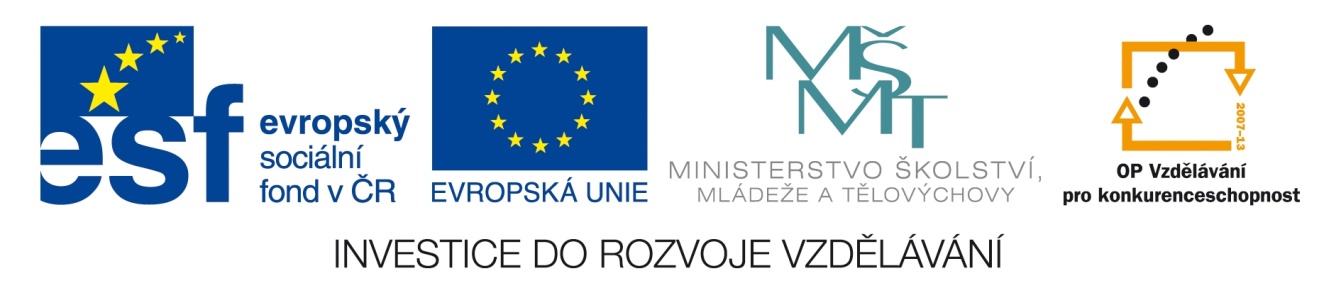 konec
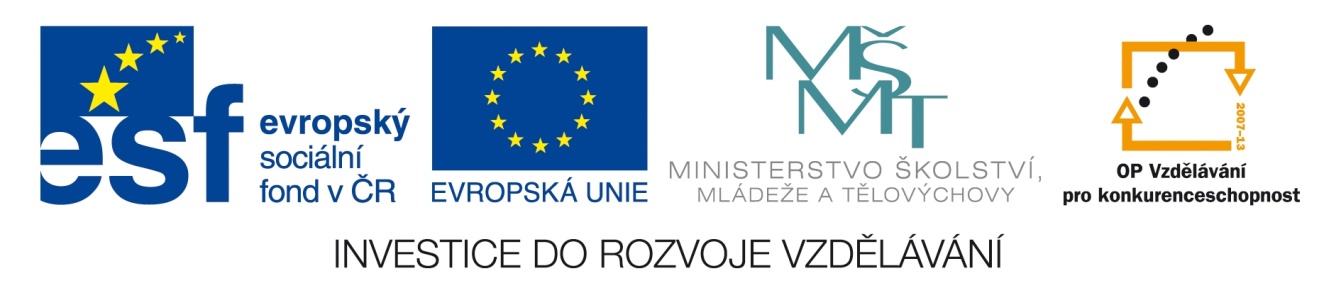 Zdroje obrázků
http://office.microsoft.com